Территориальный орган Федеральной службы государственной статистики по Калининградской области
ПРЕДВАРИТЕЛЬНЫЕ ИТОГИ ВСЕРОССИЙСКОЙ СЕЛЬСКОХОЗЯЙСТВЕННОЙ ПЕРЕПИСИ 2016
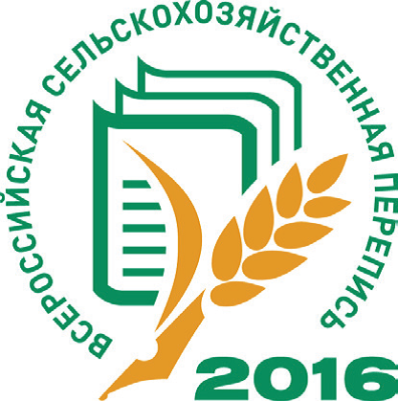 Число сельскохозяйственных организаций (хозяйств) Калининградской области
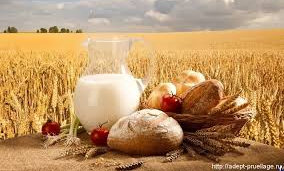 Сельскохозяйственные организации  
509 единиц
Крестьянские (фермерские) хозяйства и индивидуальные  предприниматели 
 1610 единиц
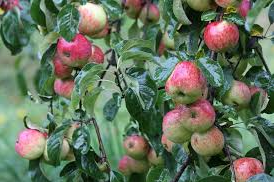 Личные подсобные и другие индивидуальные хозяйства граждан 
107924 единицы
Некоммерческие 
объединения граждан 
624 единицы
Структура общей земельной площади по категориям хозяйств  (в %  от общей площади всех хозяйств)
Удельный вес используемых сельскохозяйственных угодий в сельскохозяйственных организациях (хозяйствах)(в % от общего числа угодий соответствующей категории хозяйств)
год
год
Сельскохозяйственные организации
Посевная площадь сельскохозяйственных культур под урожай (тыс.га)
Структура посевных площадей по видам сельскохозяйственных культур под урожай 2006 и 2016 годов в сельскохозяйственных организациях(в % от общей посевной площади организаций)
2006 год
2016 год
Структура посевных площадей по видам сельскохозяйственных культур под урожай 2006 и 2016 годов в крестьянских (фермерских) хозяйствах и у индивидуальных предпринимателей (в % от общей посевной площади)
Общая посевная площадь сельскохозяйственных культур под урожай 2016 года по регионам Северо-Западного Федерального округа (тысяч гектаров, в хозяйствах всех категорий)
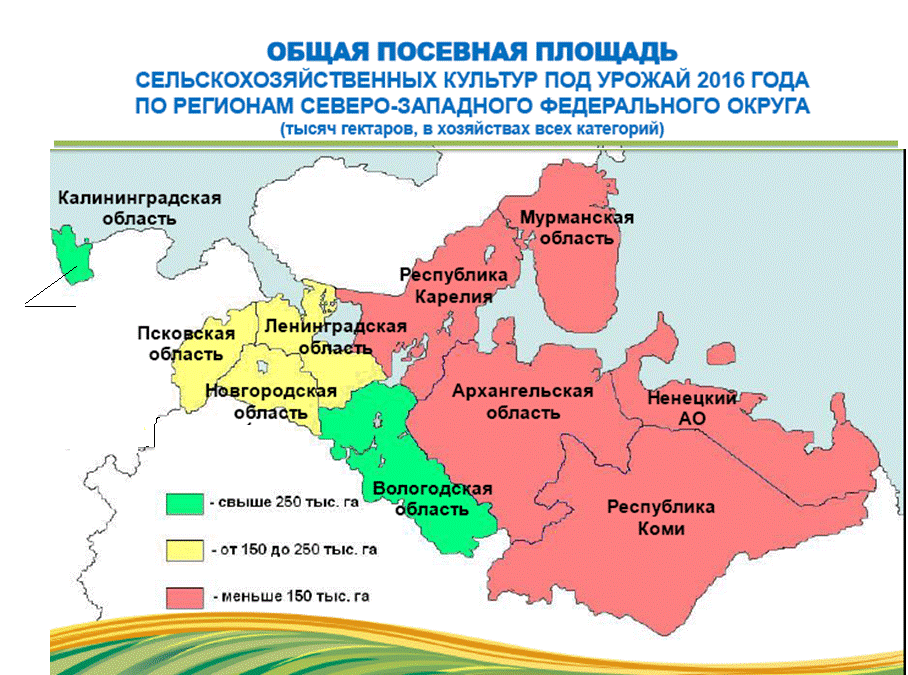 261,3 тыс. га
Структура площадей многолетних насаждений в 2006 и 2016 годах по категориям хозяйств  (в % к общей площади многолетних насаждений)
2016 год
Поголовье крупного рогатого скота на 1 июля по категориям хозяйств (тыс.голов)
Поголовье свиней на 1 июля по категориям хозяйств (тыс.голов)
Поголовье овец и коз на  1 июля по категориям хозяйств (тыс.голов)
Поголовье птицы на 1 июля по категориям хозяйств (тыс.голов)
Удельный вес регионов Северо-Западного Федерального округа по поголовью крупного рогатого скота  на 1 июля 2016 года (в % от общего поголовья   крупного рогатого скота в хозяйствах  всех категорий СЗФО)
Удельный вес регионов Северо-Западного Федерального округа по поголовью свиней на 1 июля 2016 года (в % от общего поголовья свиней в хозяйствах категорий СЗФО)
Удельный вес регионов Северо-Западного Федерального округа по поголовью овец на 1 июля 2016 (в % от общего поголовья овец в хозяйствах всех категорий СЗФО)
Удельный вес регионов Северо-Западного Федерального округа по поголовью птицы всех видов  на 1 июля 2016 года                                                          (в % от общего поголовья птицы в хозяйствах всех категорий СЗФО)
Новые направления в сельском хозяйстве Калининградской области
2016 год
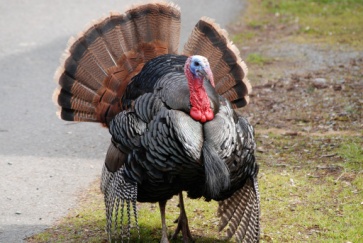 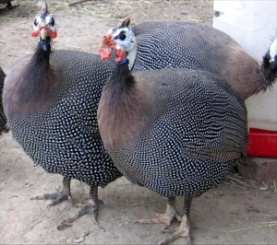 2016 год
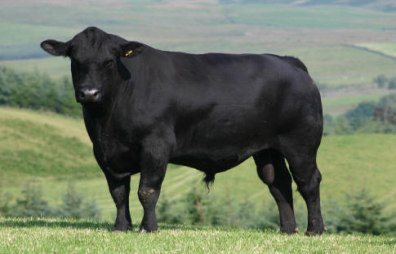 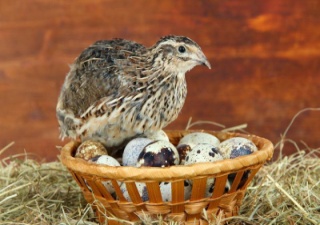 Численность работников, занятых в сельскохозяйственном производстве  на1 июля 2016 года (человек)
Хозяйства всех категорий, всего  7049
Структура численности постоянных работников   сельскохозяйственных предприятиях по  полу и возрасту на 1 июля 2016 (в  % от общей  численности  постоянных работников)
Число сельскохозяйственных организаций, крестьянских (фермерских) хозяйств и индивидуальных предпринимателей, получавших субсидии (дотации) в 2015 году (единиц)
Сельскохозяйственные организации, всего 89
СПАСИБО ЗА ВНИМАНИЕ